Thromboembolism ProphylaxisPregnancy/Postpartum
Berry A. Campbell, MD
Project ECHO-Women’s Wellness
Prisma Health Midlands/UofSC School of Medicine Columbia
Learning Objectives
Understand the different schemes for VTE prophylaxis

Understand how weight may alter recommendations for prophylaxis

Understand the importance of repeated assessment of risk factors leading to prophylaxis with LMWH
Thromboembolism ProphylaxisPregnancy/Postpartum
Risk factor assessment
Pre-pregnancy
Early pregnancy
Admission to hospital
Pregnancy complication
Thromboembolism ProphylaxisPregnancy/Postpartum
Mechanical
Lateral decubitus
Graduated elastic compression hose
Pneumatic compression devices

Medical
Unfractionated heparin
Low molecular weight heparin
(orals: warfarin, dabigatron, rivaroxaban, etc.)
Anticoagulation Regimen Definitions
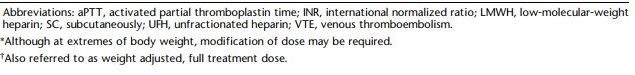 ACOG Practice Bulletin, Vol. 132, No. 1, July 2018
Anticoagulation Regimen Definitions
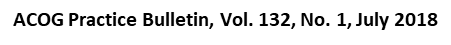 Suggested thromboprophylactic doses for antenatal and postnatal LMWH
Royal College of Ob/Gyn, April 2015
Recommended Pharmacologic Thromboprophylaxis in Pregnancy and the Postpartum Period
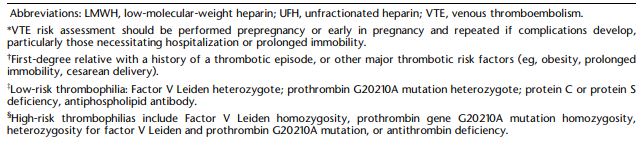 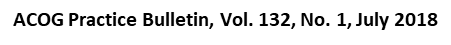 Recommended Pharmacologic Thromboprophylaxis in Pregnancy and the Postpartum Period
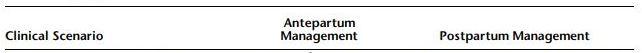 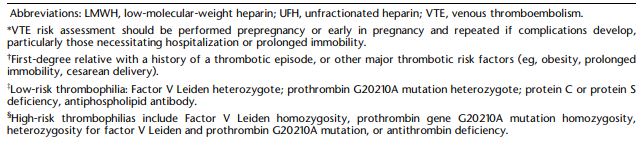 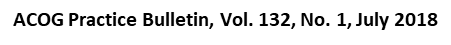 Recommended Pharmacologic Thromboprophylaxis in Pregnancy and the Postpartum Period
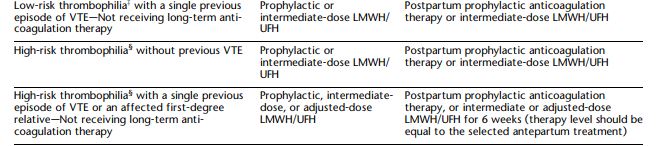 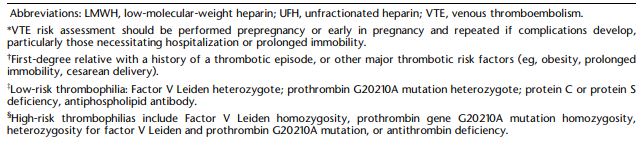 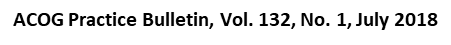 Recommended Pharmacologic Thromboprophylaxis in Pregnancy and the Postpartum Period
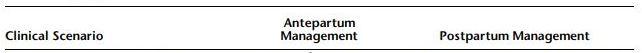 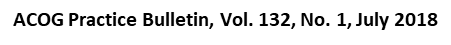 High risk thrombophilias
F5LM homozygous
Prothrombin gene G20210 mutation homozygous
Heterozygous for both the above
Antithrombin deficiency
Planned vaginal delivery or CS                          Epidural hematoma risk
Hold prophylactic dose ≥ 12 hours

Hold therapeutic dose ≥ 24 hours

Hold dose if having contractions at scheduled dosing time
RCOG.org
RCOG.org